脑卒中高危人群的筛查和干预
苏州大学附属第一医院
方琪
让全世界关注中国卒中
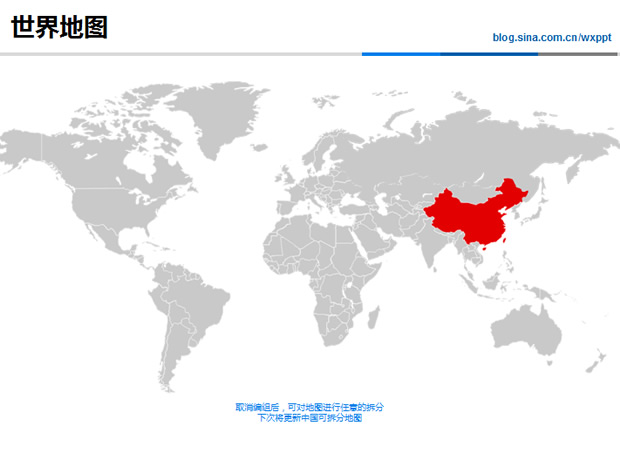 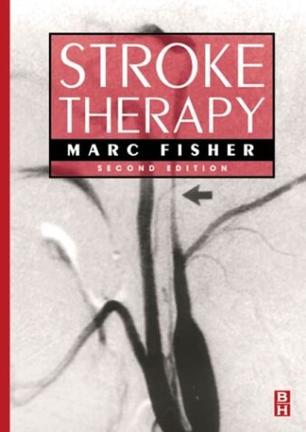 ”中国成了全球卒中危害最严重的国家之一，一定要让全世界关注中国卒中的现状。“

《STROKE》· Marc Fisher
[Speaker Notes: 全世界都在关注中国的卒中现状，stroke杂志的主编Marc Fisher也曾说过，中国成了全球卒中危害最严重的国家之一，一定要全世界关注中国卒中的现状。]
《中国心血管病报告 2013》：我国脑血管病患病率呈上升趋势
脑血管病患病率
（‰ ）
年份
脑血管病患病率(总体、农村及城市)均呈上升趋势
城市患病率高于农村
卒中患者至少有700万
脑血管病主要为缺血性卒中和脑出血
中国心血管病报告 2013
[Speaker Notes: 最新的中国心血管病报告指出，目前中国的卒中患者已近700万，脑血管病患病率不断呈上升趋势。]
2015年苏州市居民前十位疾病死因及比重
中国脑卒中防控严峻形势
脑卒中高危人群筛查和干预项目自2011年启动以来，累计完成了580万40岁以上人群的脑卒中高危人群筛查和综合干预工作。


2011-2014年度“脑卒中高危人群筛查和干预项目”登记的40岁以上人群数据分析显示：
我国卒中危险因素流行广泛，患者年轻化趋势明显，急需重点干预。
苏州健康市民“531”行动计划
“一个平台”

市民健康管理综合服务平台
“三大机制”

居民疾病高危因素筛查机制
“五大中心”

城市多中心疾病协同救治体系
心脑血管疾病筛查机制
卒中中心
建  立
苏州健康市民“531”行动计划
社区卫生服务机构“六位一体”功能
①一次针对居民健康状况的量表评估
②一场由分病种的健康教育讲座
服务百姓健康“六个一”模式与能力
③一份由专家制定的高危筛查推荐方案
④一张由专业医联体专家制定的治疗方案
⑤一张专业制定的健康生活运动处方
⑥一份完整的动态个性化电子健康档案
苏州健康市民“531”行动计划运作流程图
卒中中心
2016年度国家卫计委脑卒中高危人群筛查流程
项目质控
精准化预防流程
利用常驻人口65岁以上体检数据-----高危患者
各种形式筛查活动（义诊、卒中门诊）
转诊双向转诊评估----完善颈血管彩超检查
进一步完善血糖、血脂四项、HCY检查
对中重度血管狭窄精准干预
心脏相关检查
结合危险分层，制定治疗方案
患者教育
苏州 “531”工程脑卒中危险人群初筛方案
初筛的目标人群
苏州 “531”工程脑卒中危险人群初筛方案
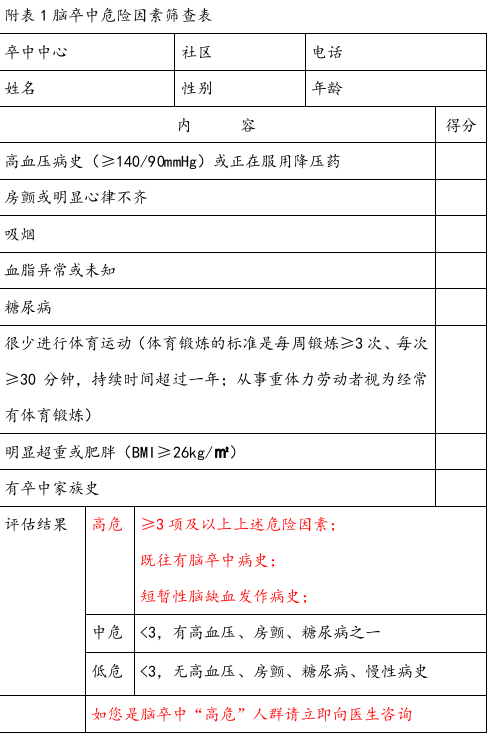 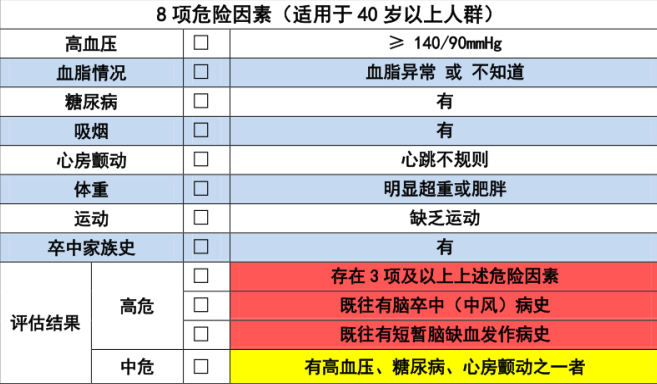 苏州 “531”工程脑卒中危险人群初筛方案
初筛的内容
苏州 “531”工程脑卒中危险人群初筛方案
复筛内容
干预措施：采取社区—卒中中心双向转诊方式 
依据初筛的危险分层、复筛的检查结果给予精准个性化干预
方案，包括饮食生活方式的改变、药物干预、定期随访追踪。
针对目标人群精准个性化干预
确定精筛目标人群
苏州 “531”工程脑卒中危险人群精筛干预方案
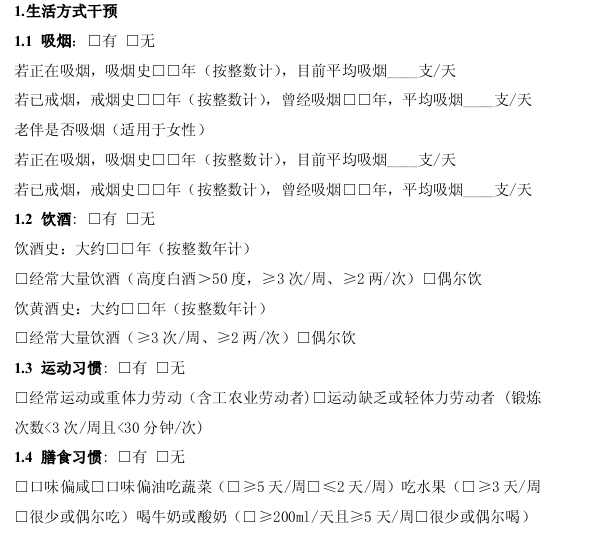 苏州 “531”工程脑卒中危险人群精筛干预方案
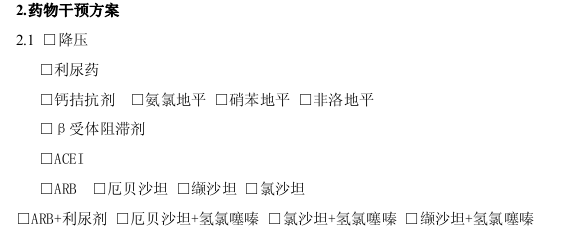 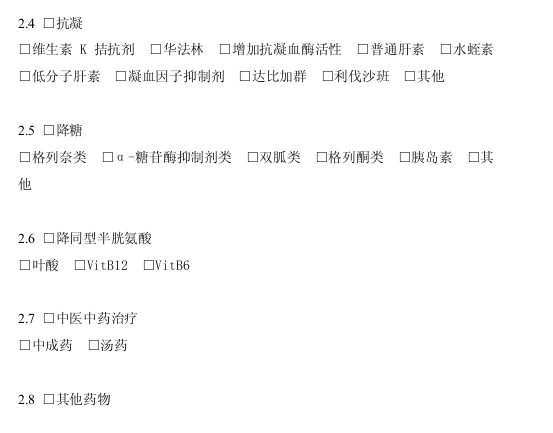 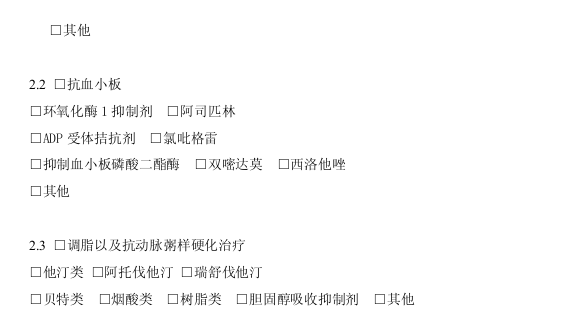 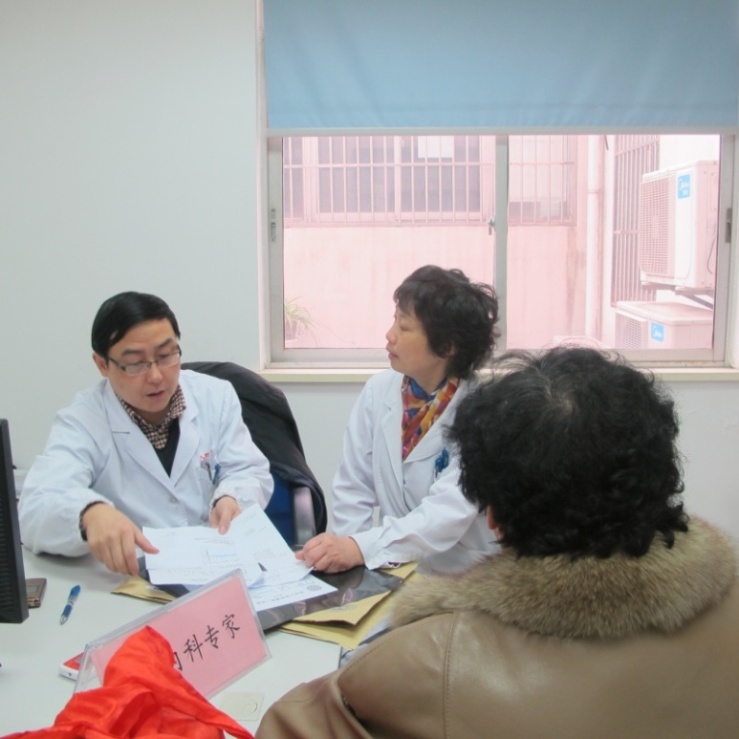 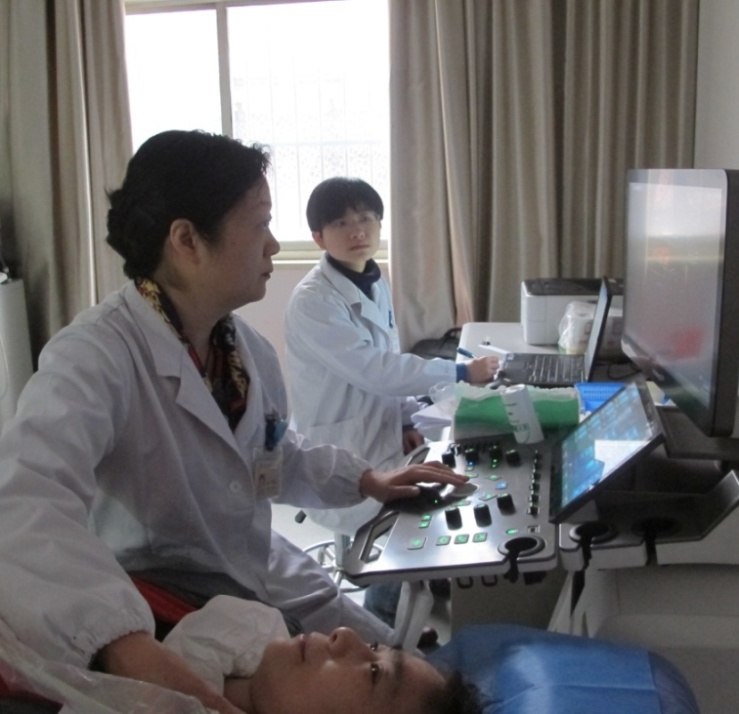 苏大附一院
多学科社区筛查
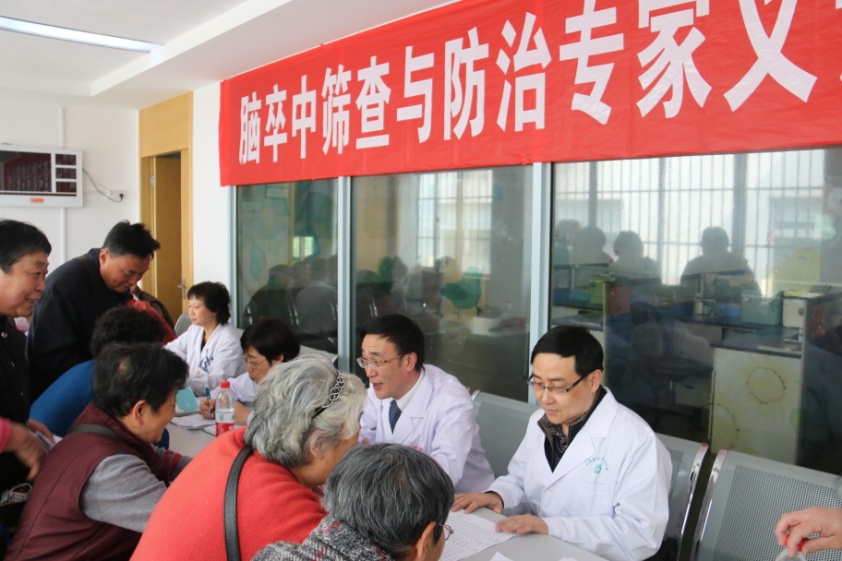 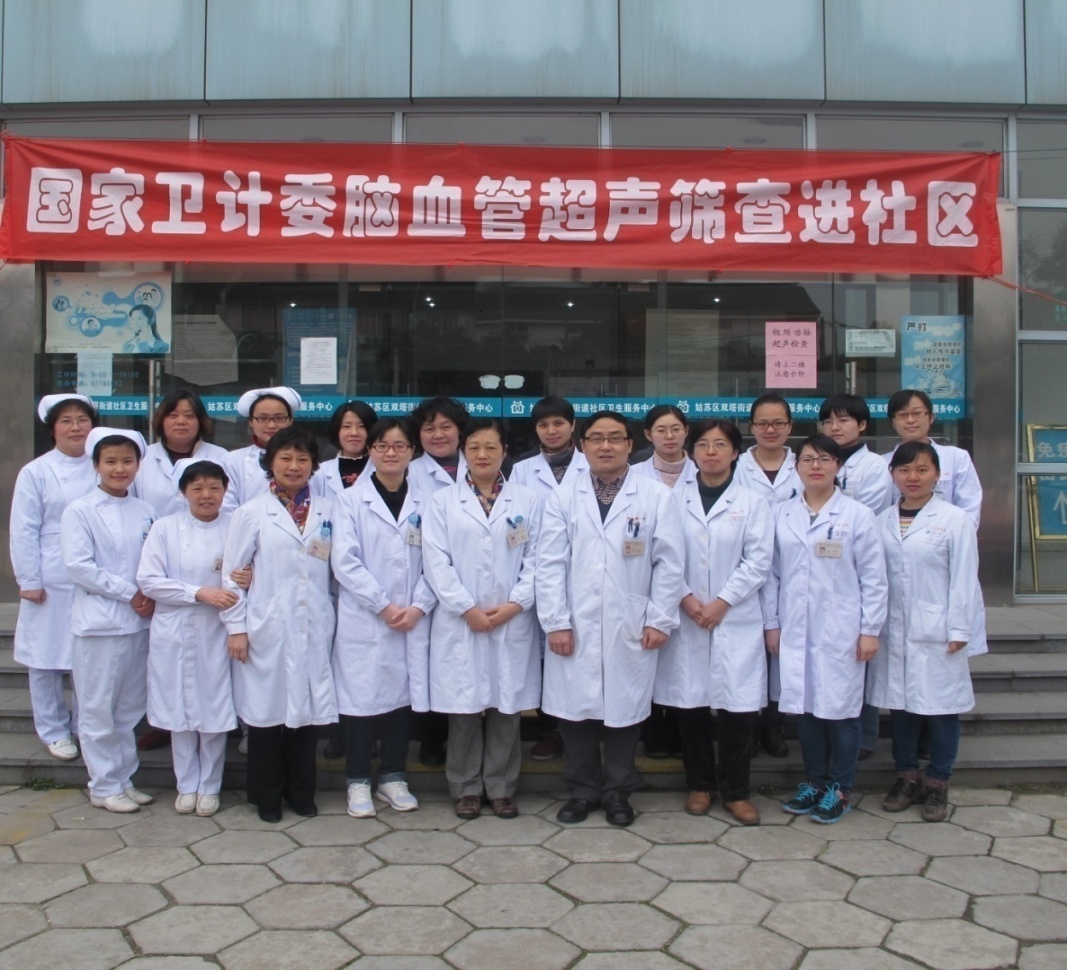 苏大附一院
世界卒中日义诊
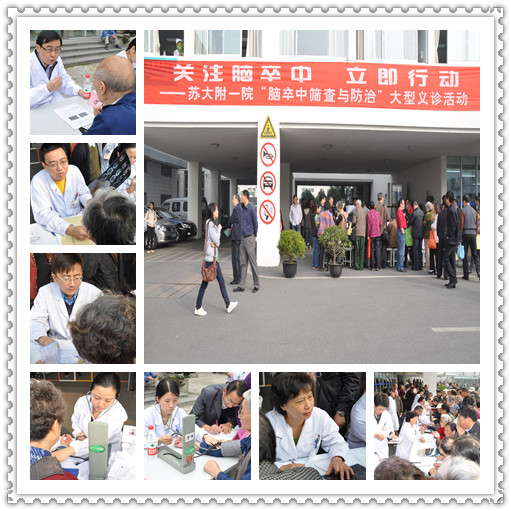 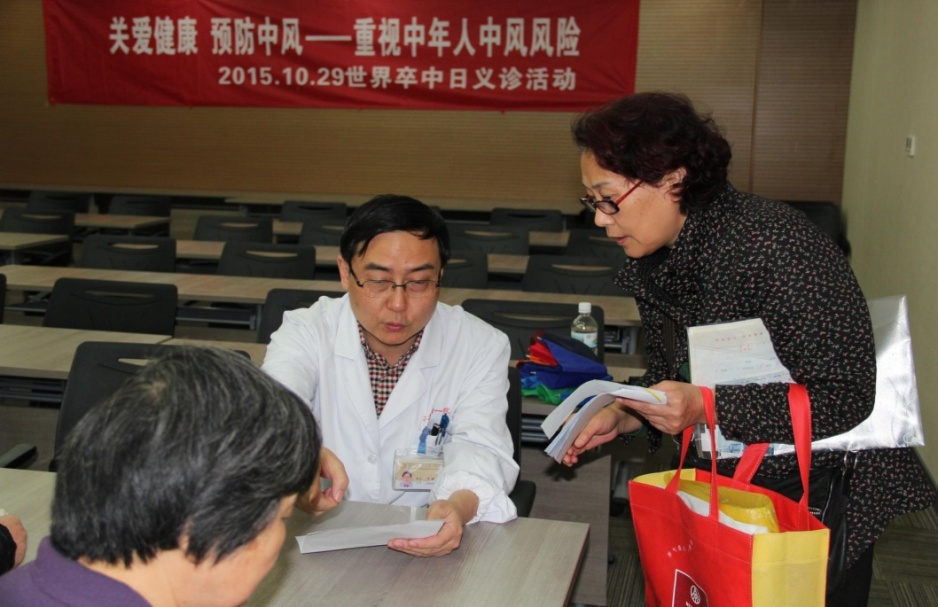 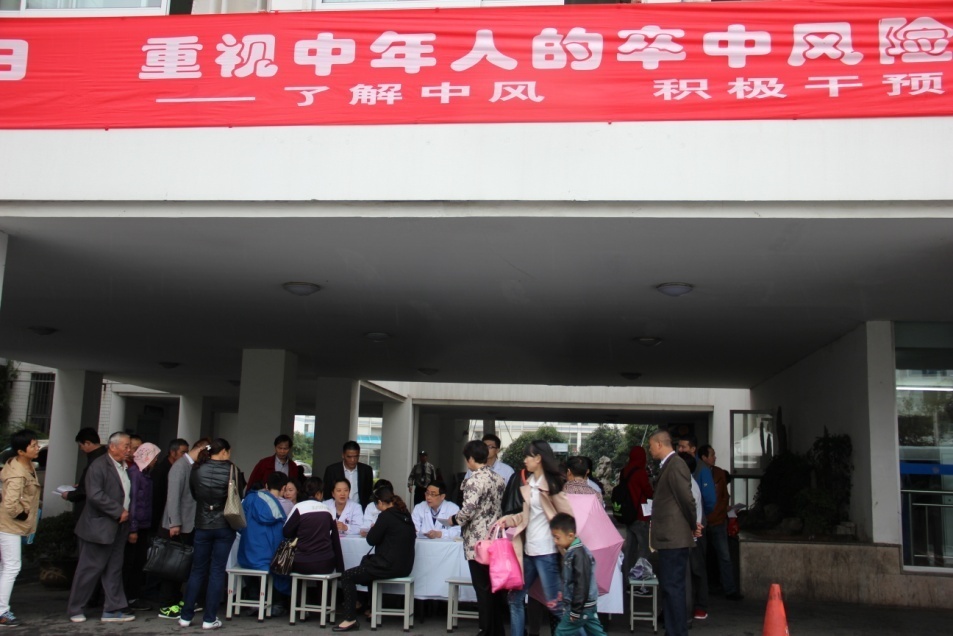 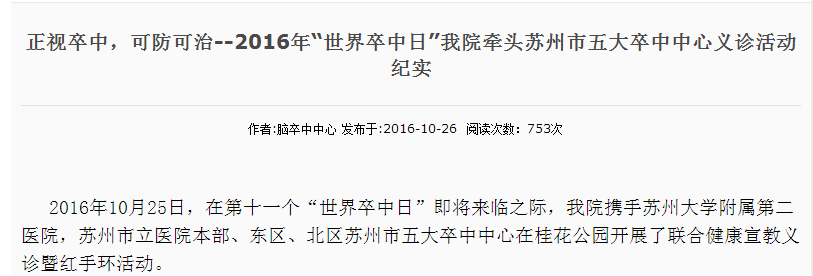 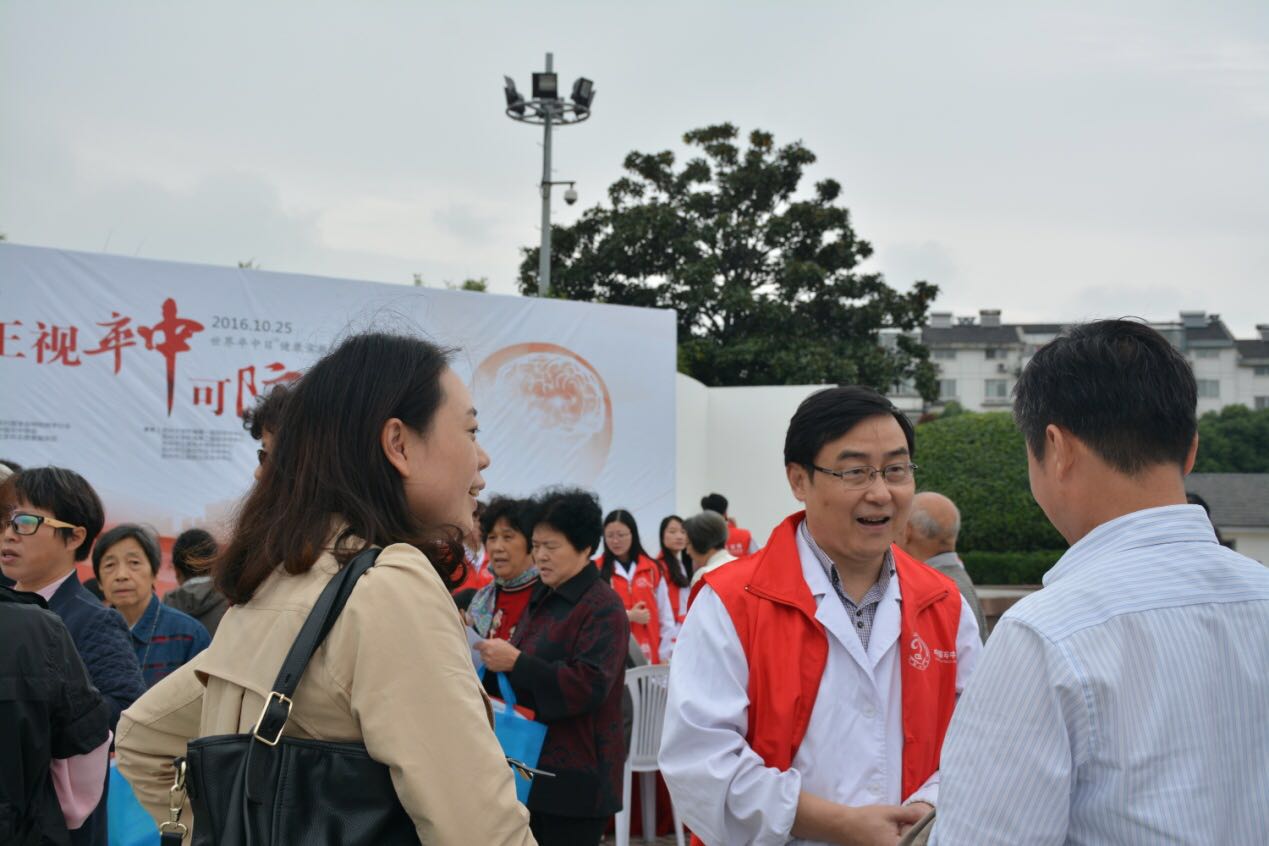 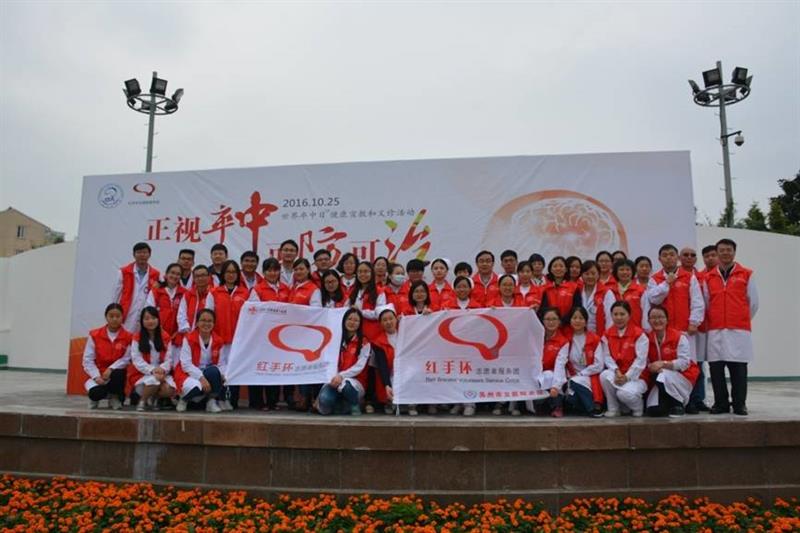 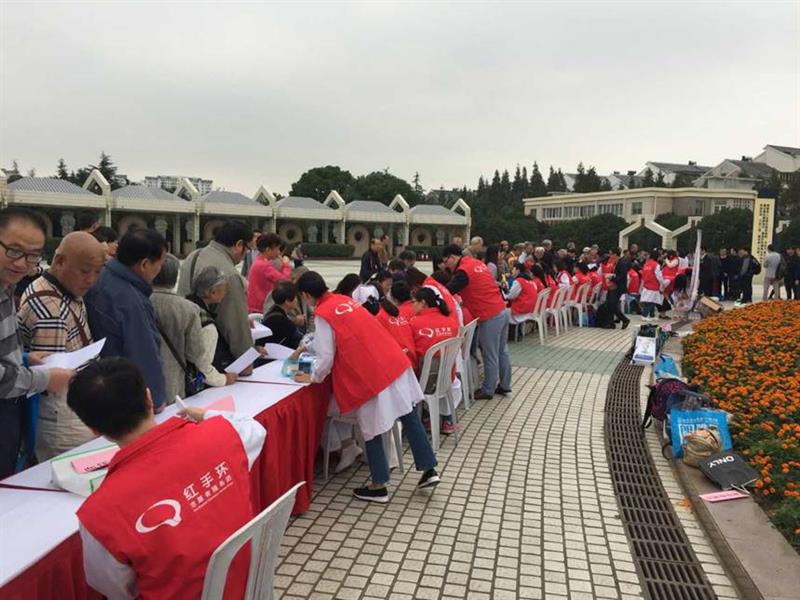 苏大附一院2012-2015年社区筛查情况
苏大附一院2012-2015年社区筛查情况
61/4083
21/10857
44/4014
171/5106
16/4014
7/4083
9/5106
苏大附一院2012-2015年社区筛查情况
苏州市立医院北区2016年筛查情况
数据来源（筛查总人数2937人）：
1、社区体检数据，2270人，年龄60岁以上为主;
2、义诊随机数据，562人，多以老年为主；
3、门诊筛查数据，188人，40岁以上；
特点：老年人为主
原因：体检针对老年；义诊筛查60岁以下人群上班族为主，没时间或不愿意。
说明：清塘体检1664人数据统计完成；留园体检约8000多人，目前只统计了606多人，还在统计中。
苏州市立医院北区2016年筛查情况
各种筛查活动高危人群 比例：清塘17.3%；留园42.5%；义诊19.9%；卒中门诊：19.13%。
原因：社区体检大多65岁以上人群；义诊及门诊筛查年龄分布45岁以上；
建议：要关注中年人群
苏州市立医院北区2016年筛查情况
说明：经过初筛，高危人群比例大于23%
高危人群复筛颈动脉超声
高危人群复筛：111人,其中动脉硬化改变：100人(90%)基本正常：11人；内膜增厚：35人；稳定斑块12人；易损斑块：32人；混合斑块：6人；血管狭窄5人(95%1人,>70%2人,>50%人)；
卒中防治 你我携手 健康同行
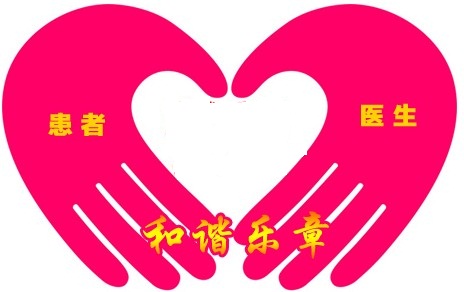 THANK YOU
健 康
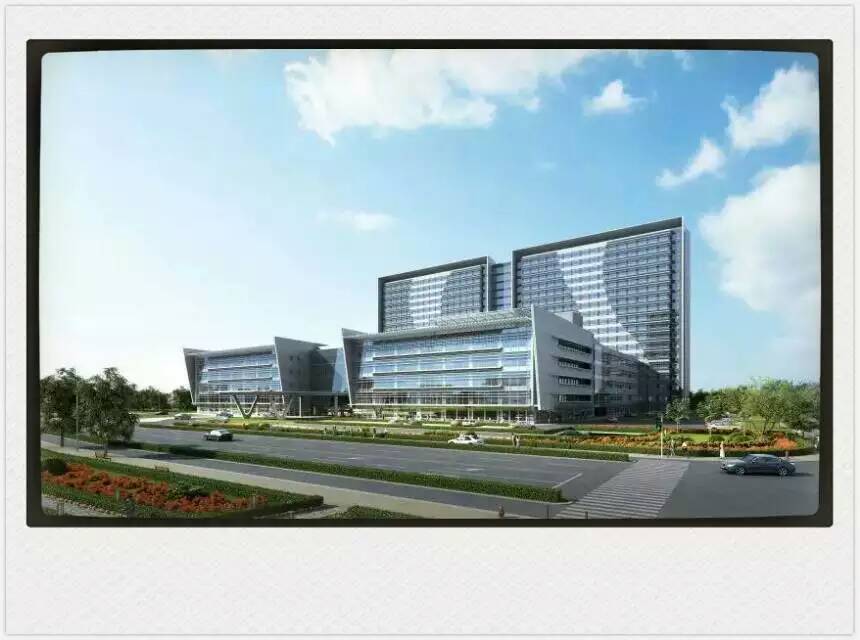